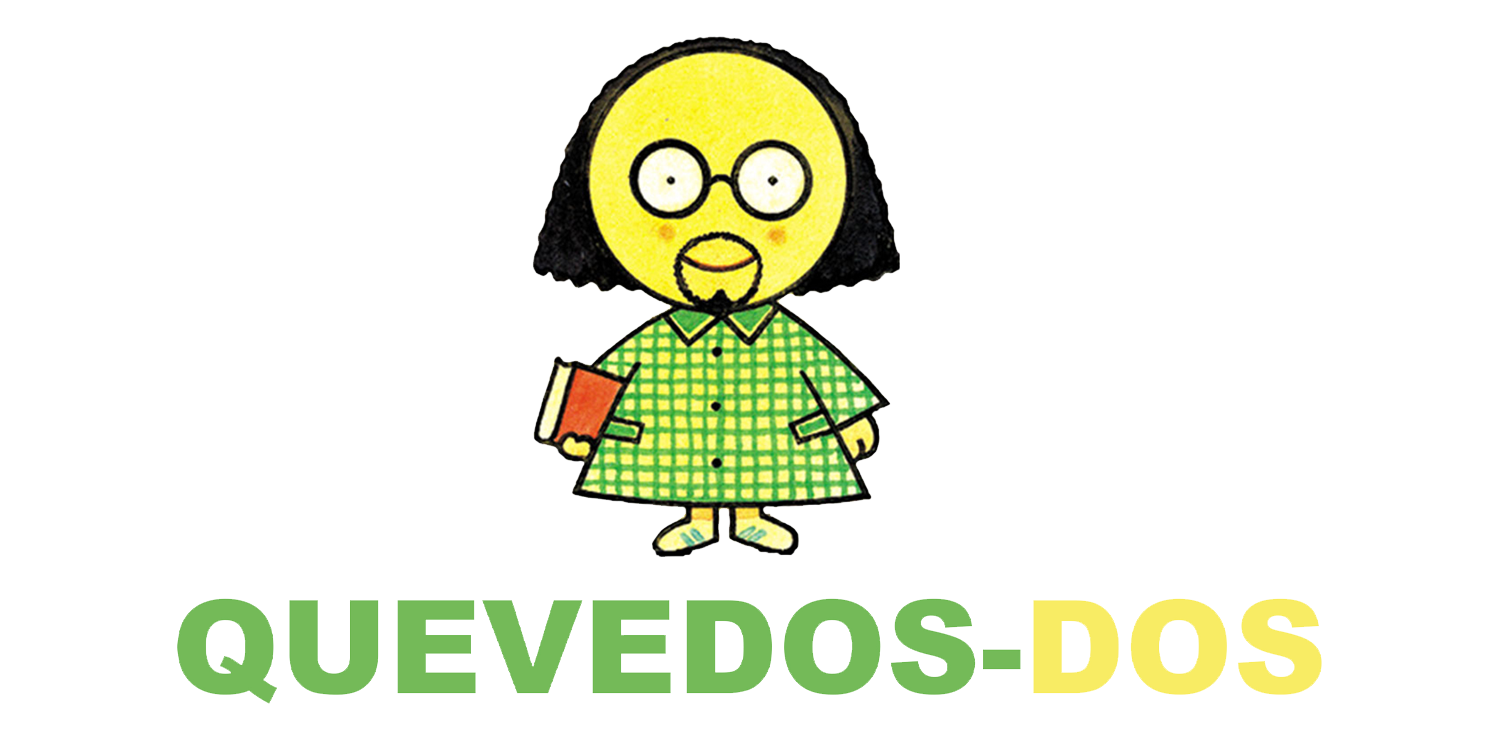 2023-2024
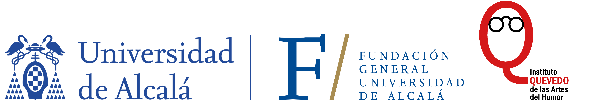 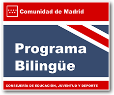 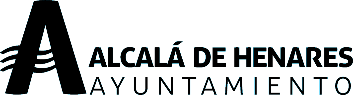 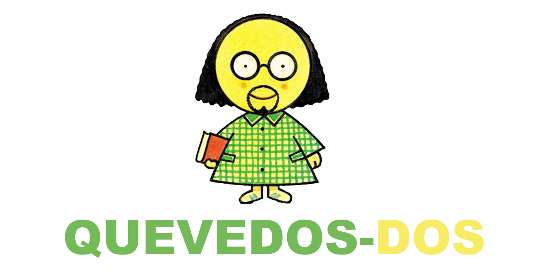 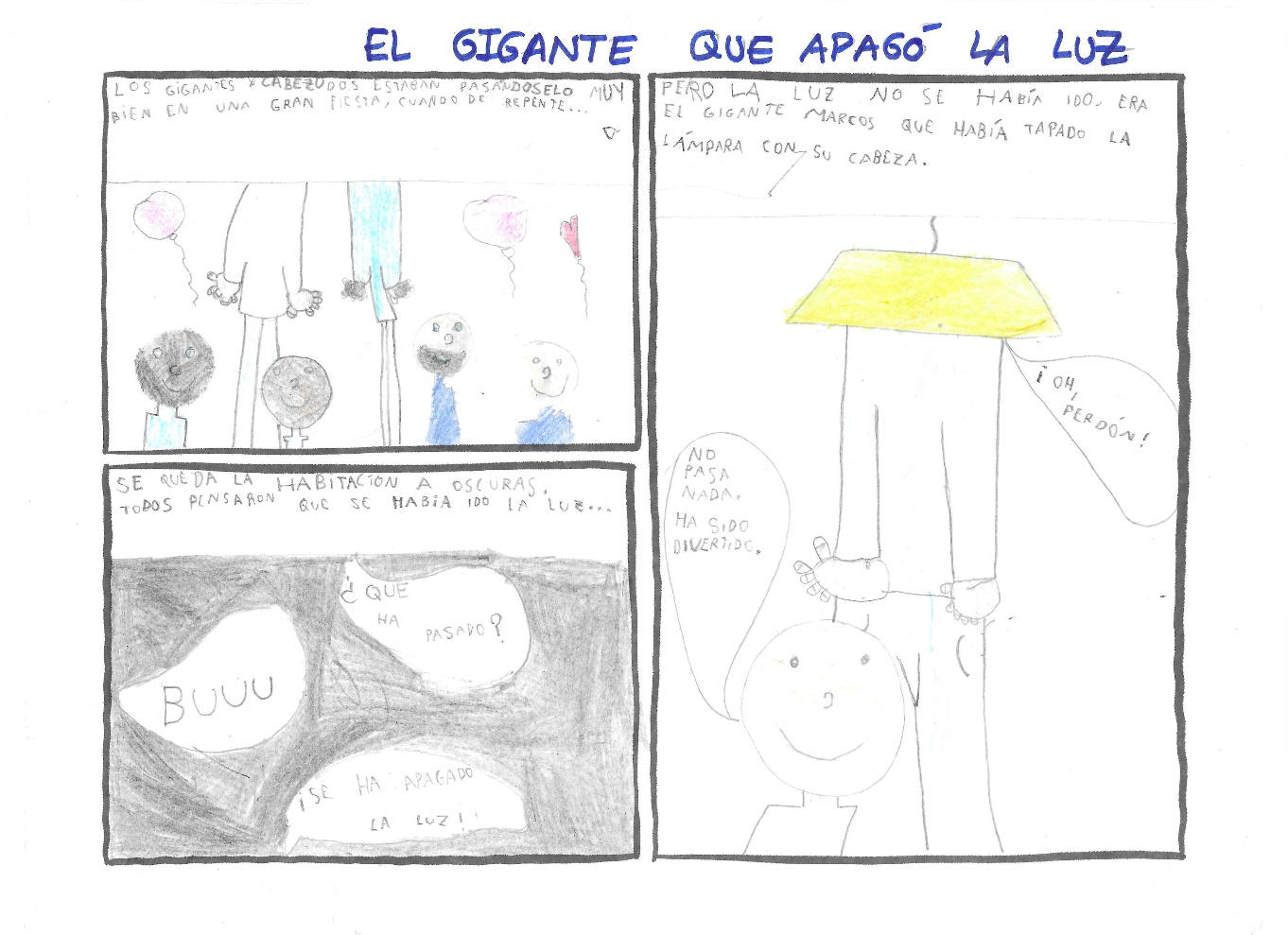 1º CATEGORÍA2ºPREMIO
Marcos Martín Martín
CEIP San Blas
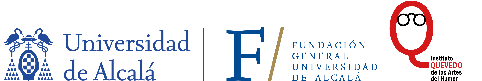 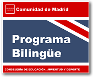 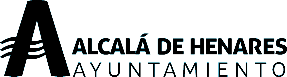 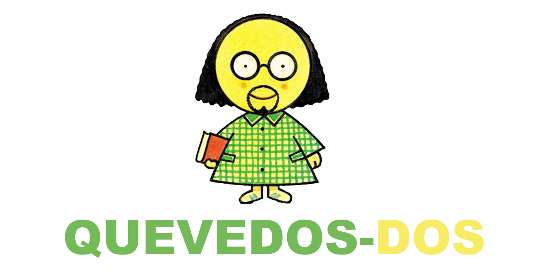 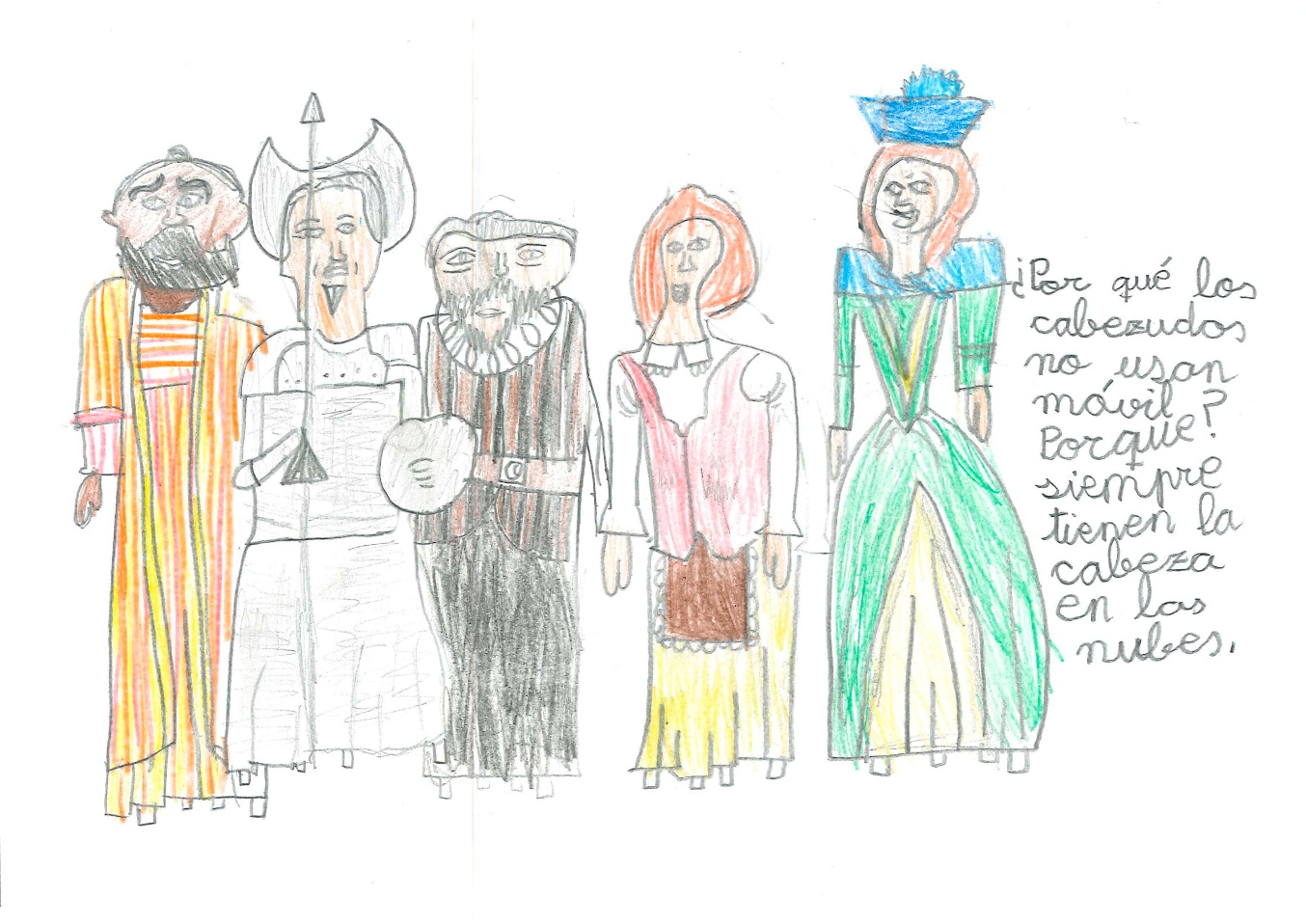 1º CATEGORÍA1ºPREMIO
Martín Zamarreño Gijarro
Colegio San Gabriel
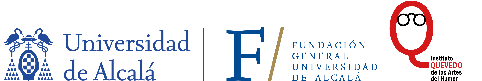 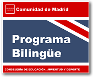 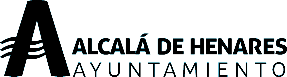 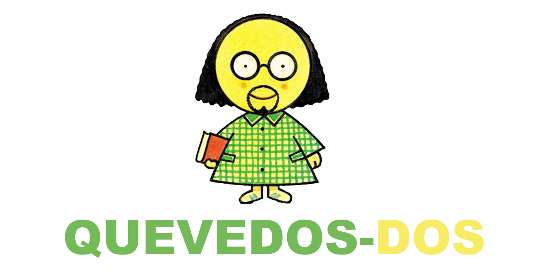 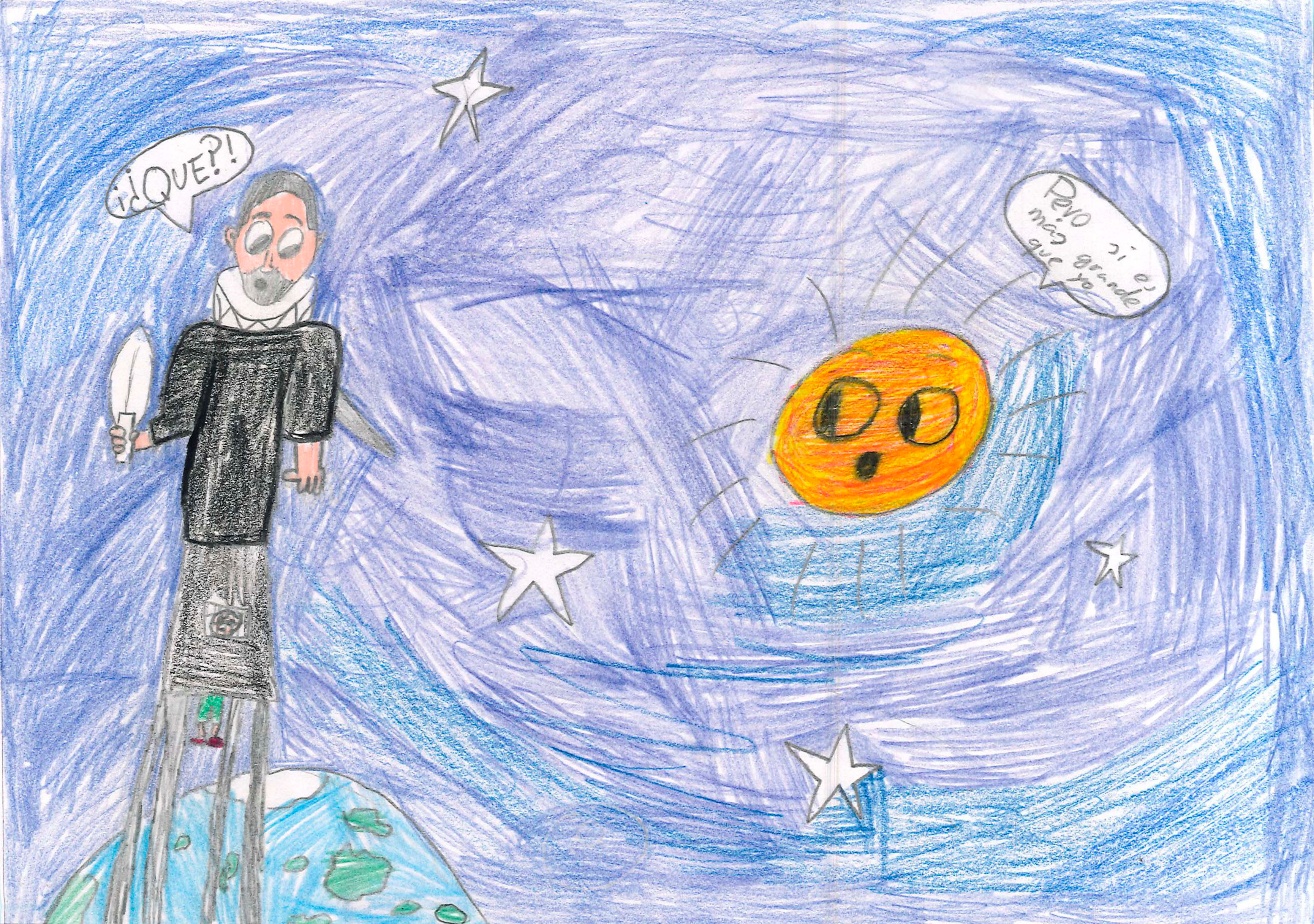 2º CATEGORÍAACCÉSIT
David González Carretero
Colegio San Gabriel
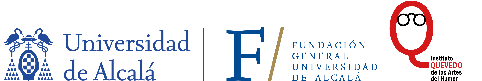 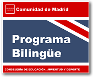 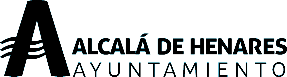 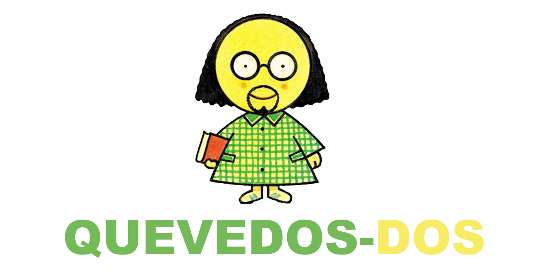 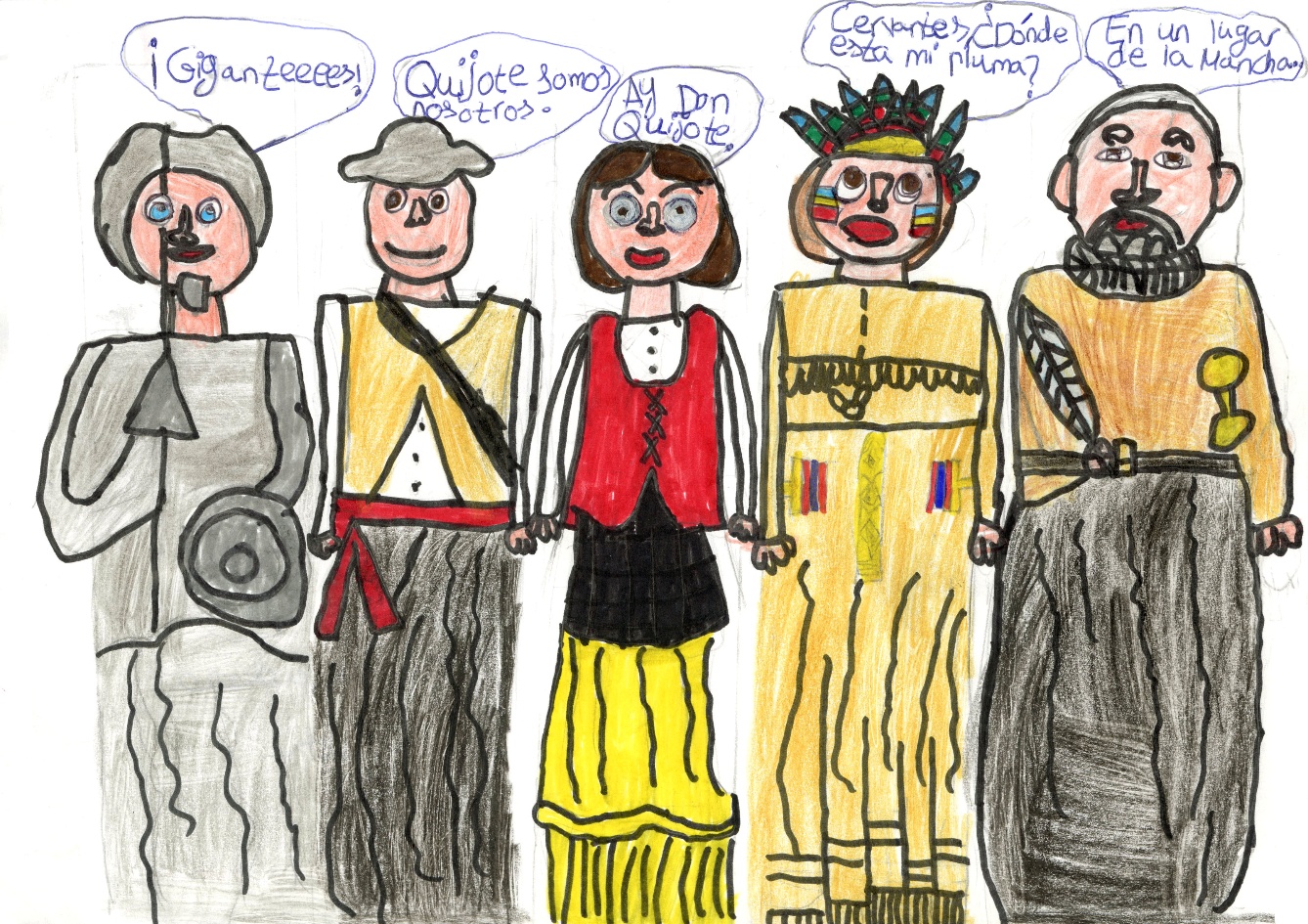 2º CATEGORÍA2º PREMIO
Anda Guisado Vidal
CEIP Miguel Hernández
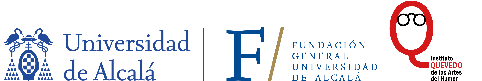 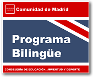 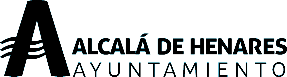 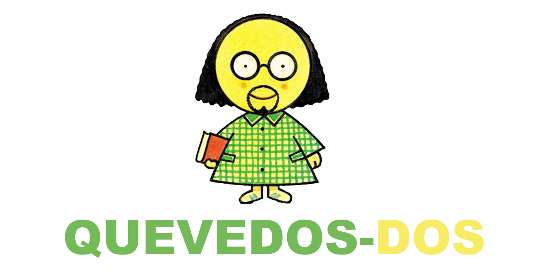 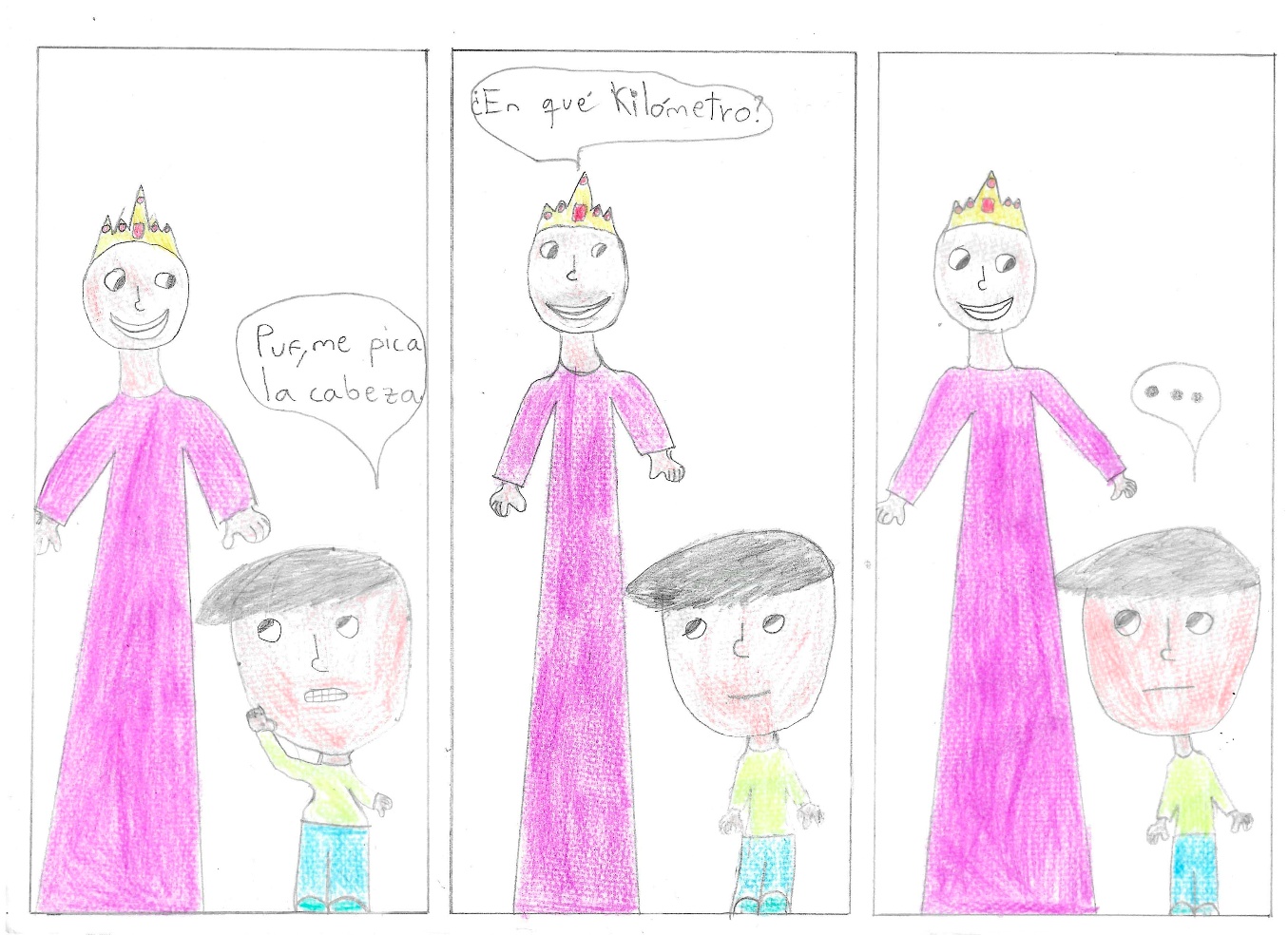 2º CATEGORÍA1º PREMIO
Iris Yiapanis Fernández
CEIP San Blas
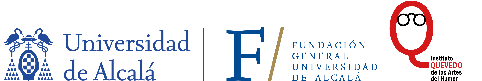 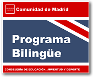 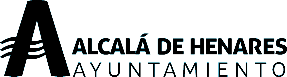 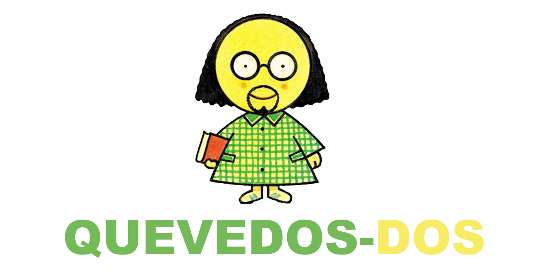 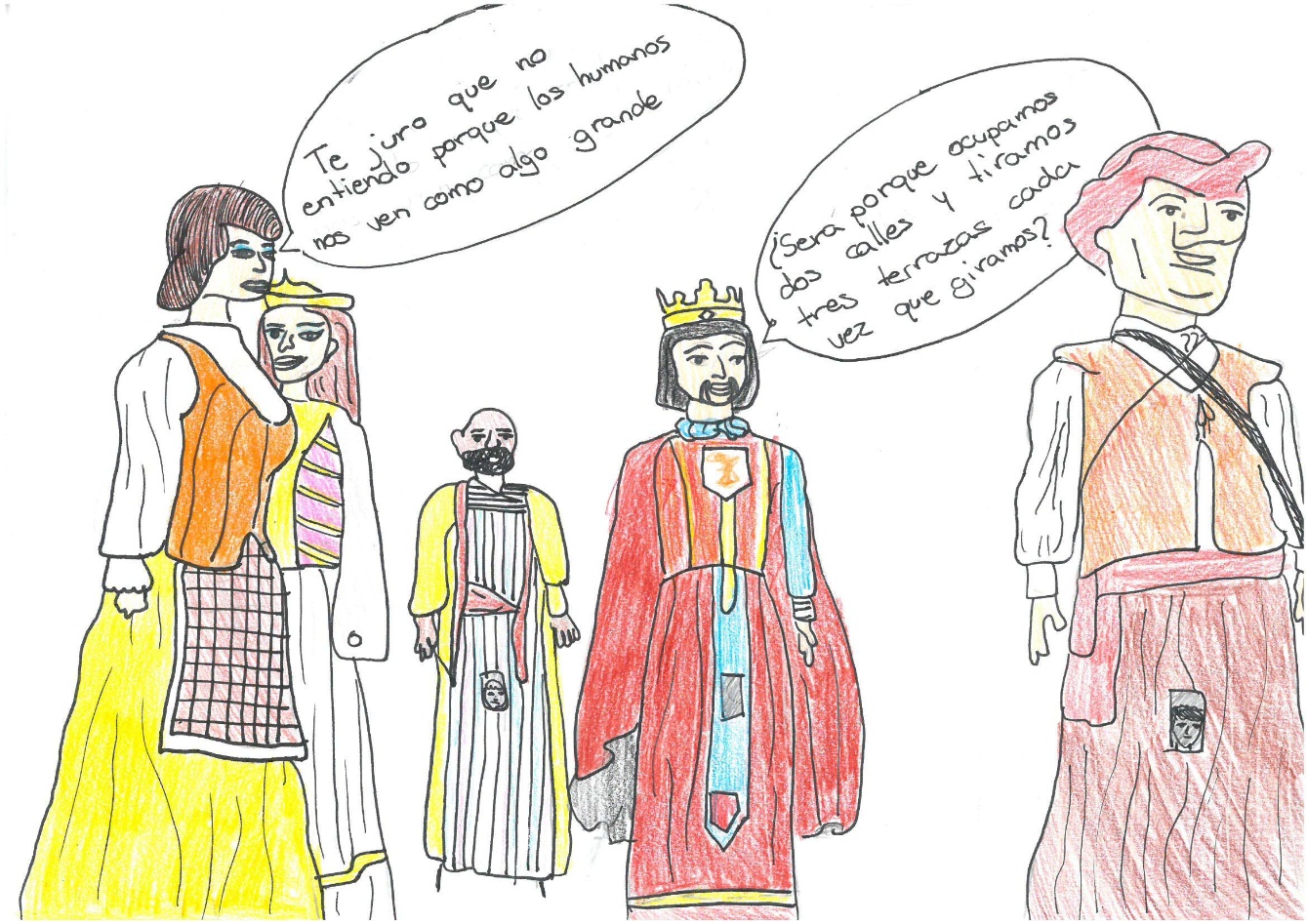 4º CATEGORÍAACCÉSIT
Vega Villar Mimenza
CEIP Ciudad del Aire
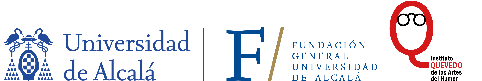 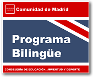 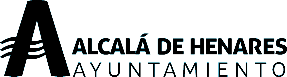 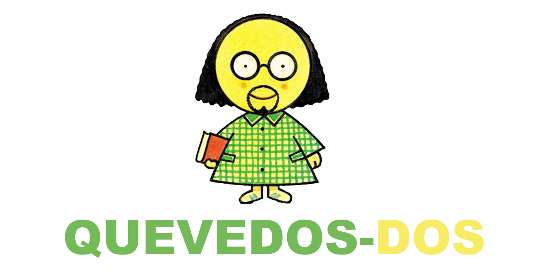 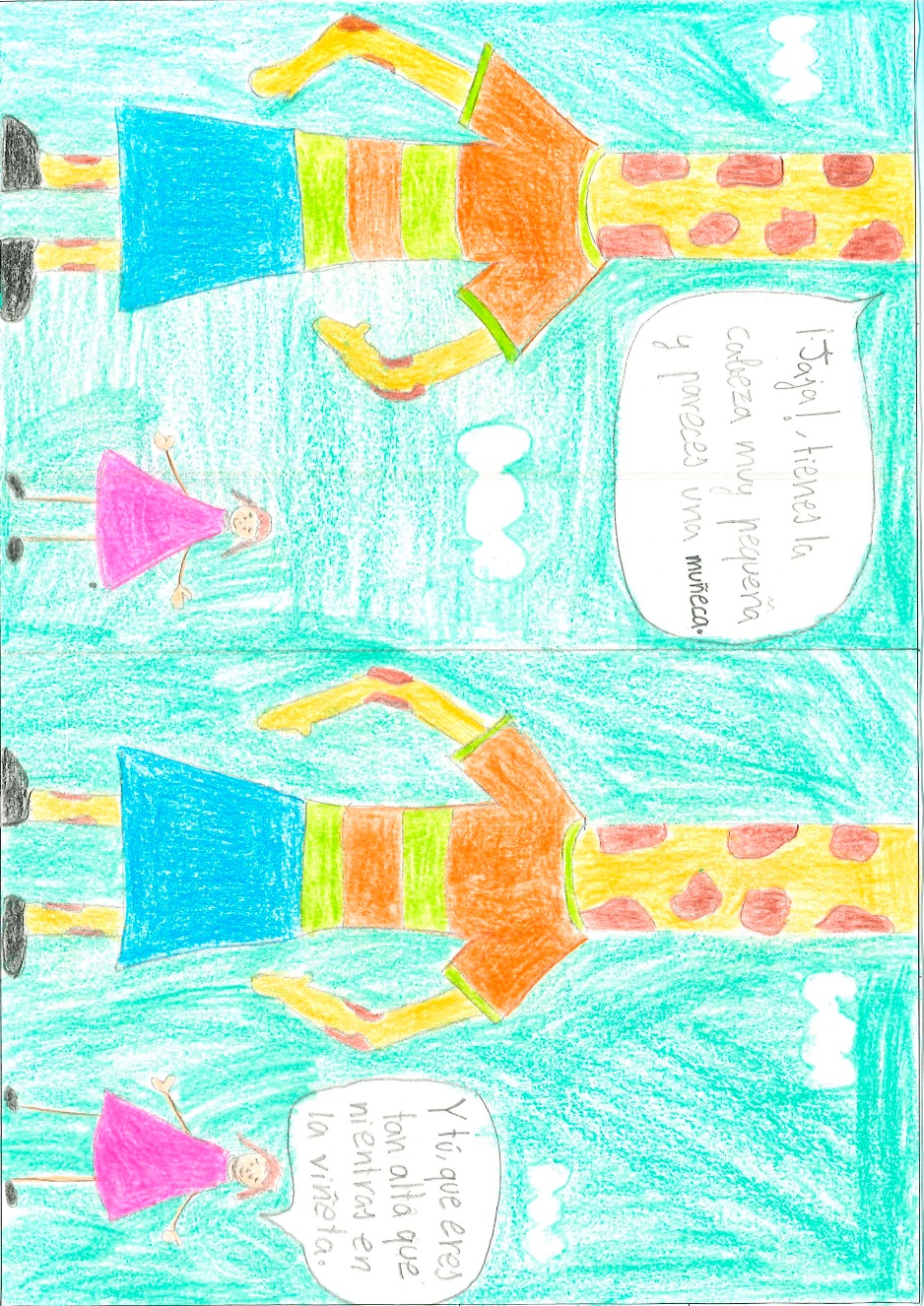 4º CATEGORÍAACCÉSIT
Teresa Ibáñez Manzano
Colegio San Gabriel
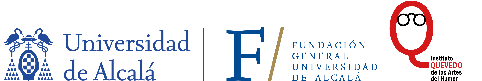 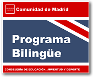 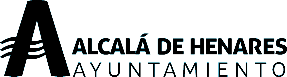 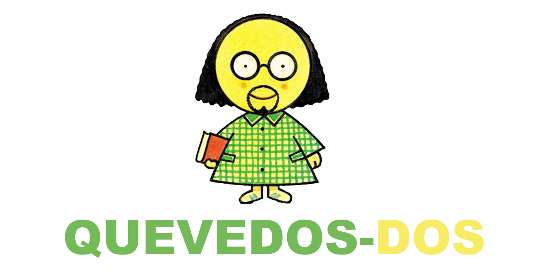 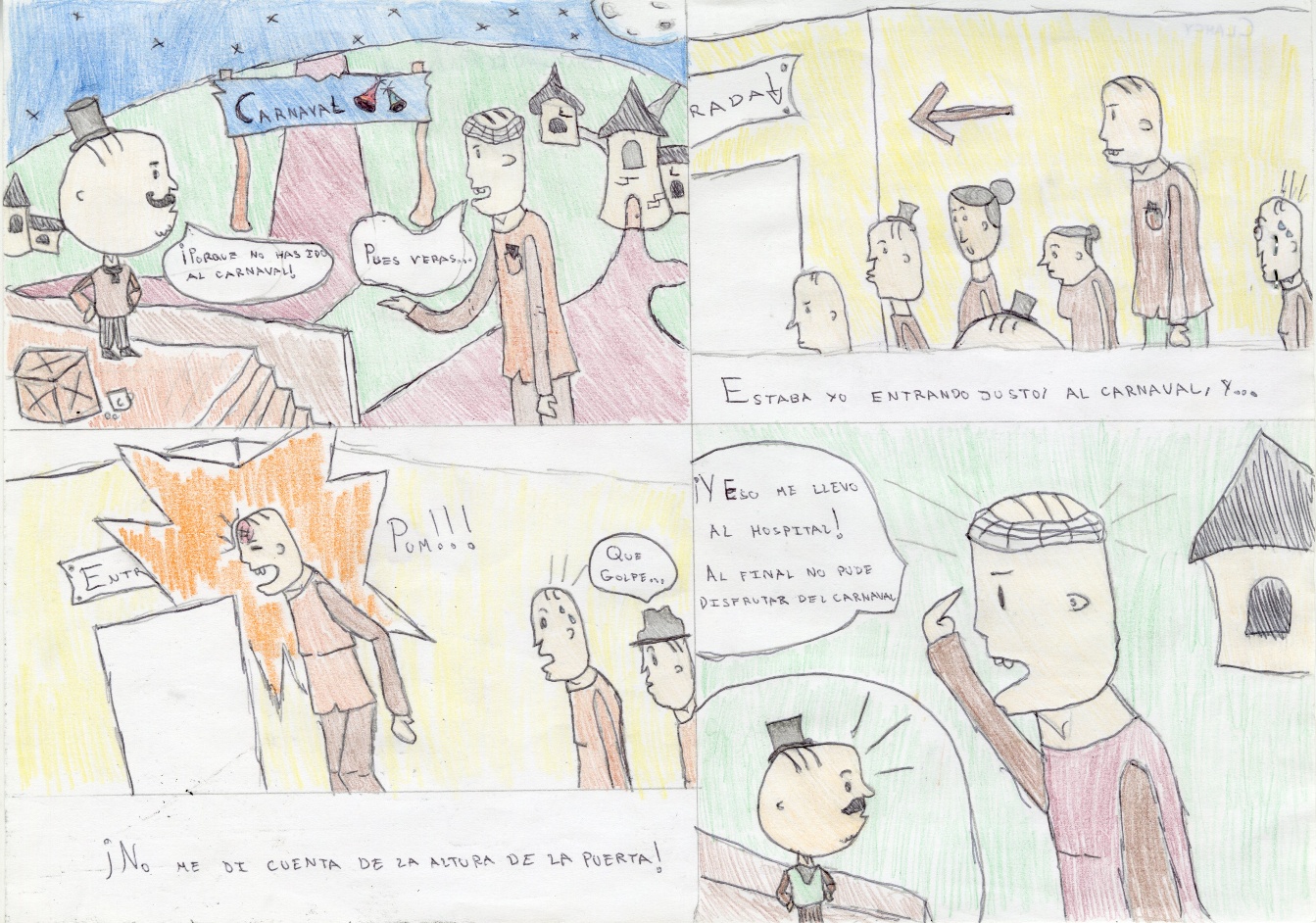 3º CATEGORÍA2º PREMIO
Lucas Rodríguez González
CEIP Francisco de Quevedo
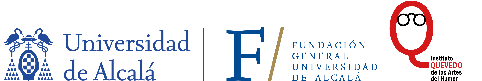 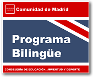 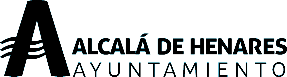 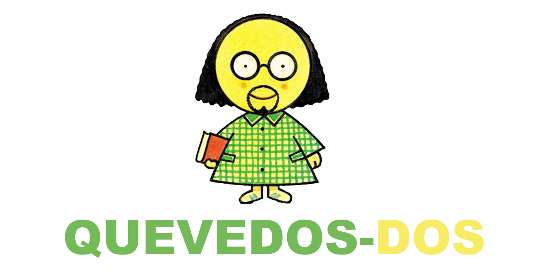 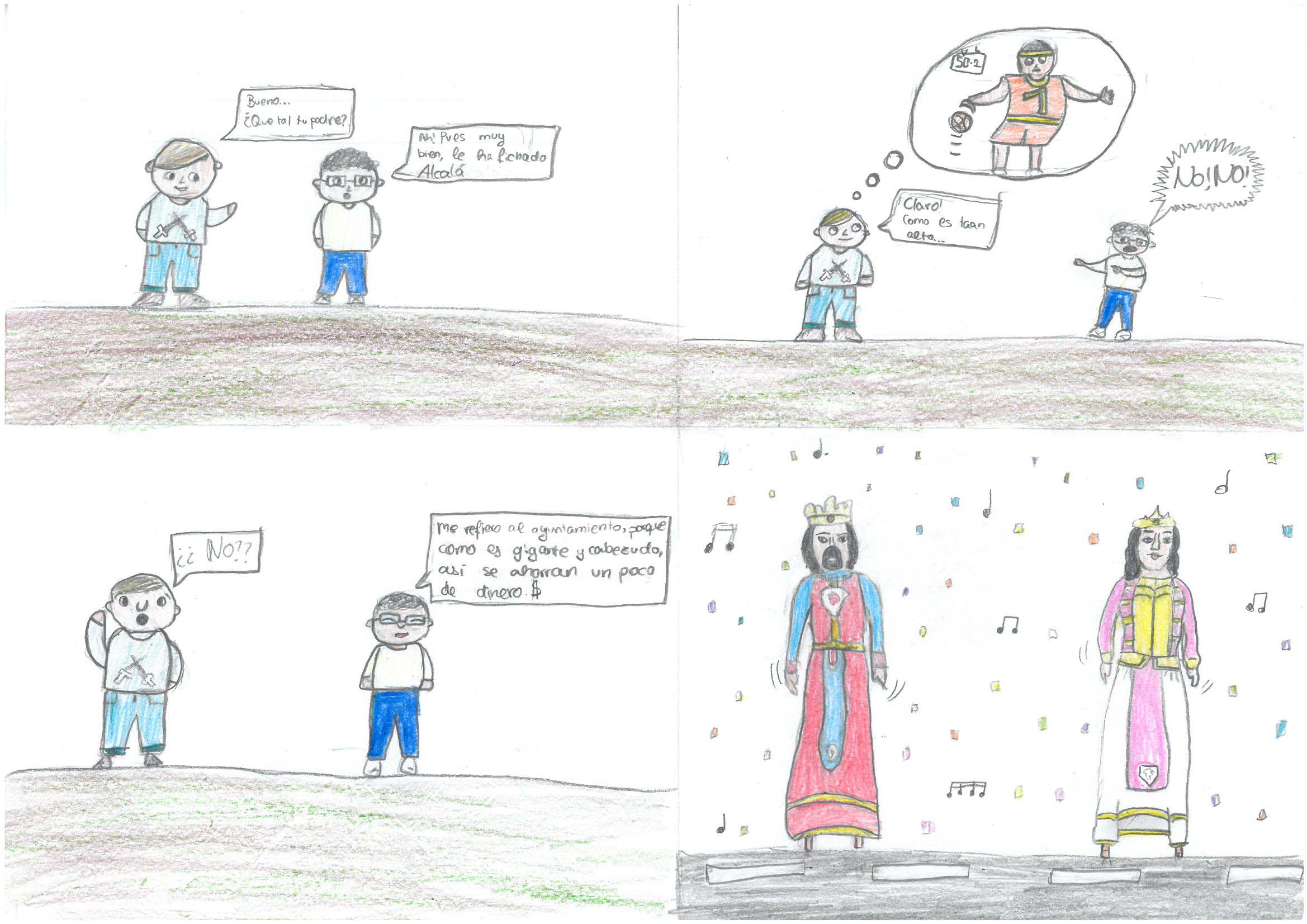 3º CATEGORÍA1º PREMIO
Carmen Carrasco Quintana
CEIP Ciudad del Aire
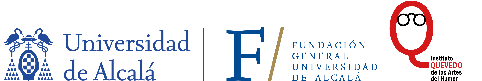 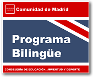 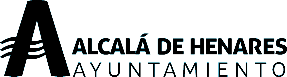 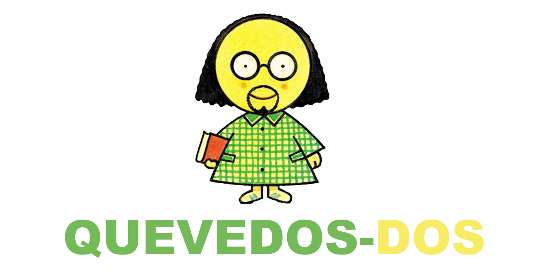 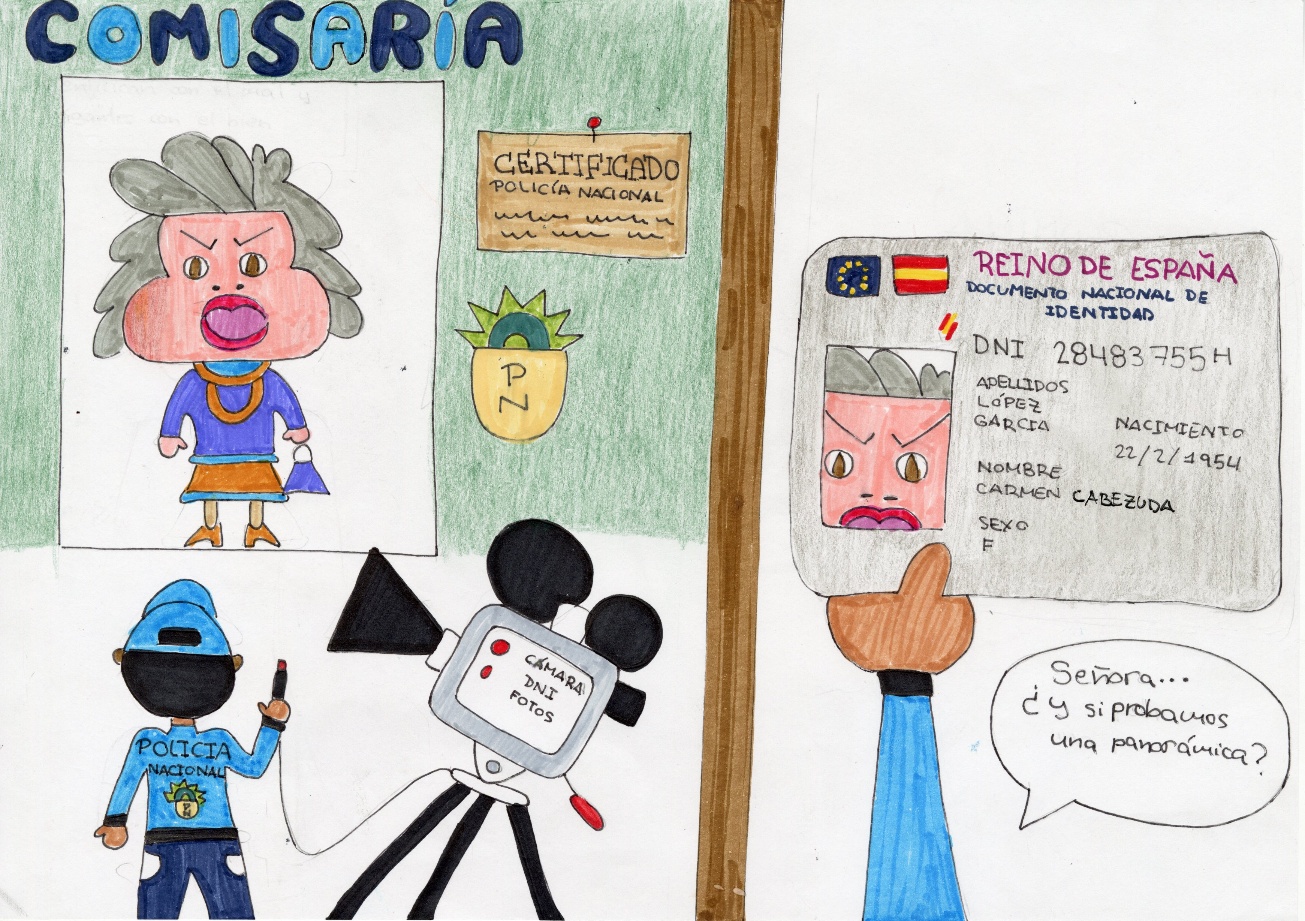 4º CATEGORÍA2º PREMIO
Carlota Palomares Prades
Colegio Santa María de la Providencia
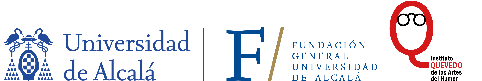 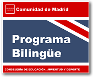 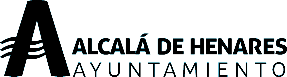 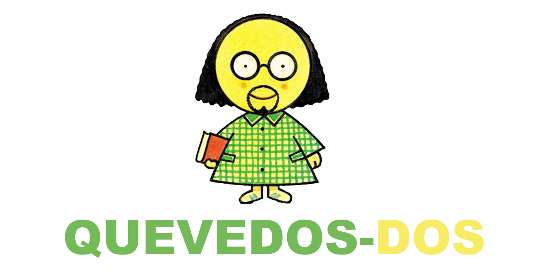 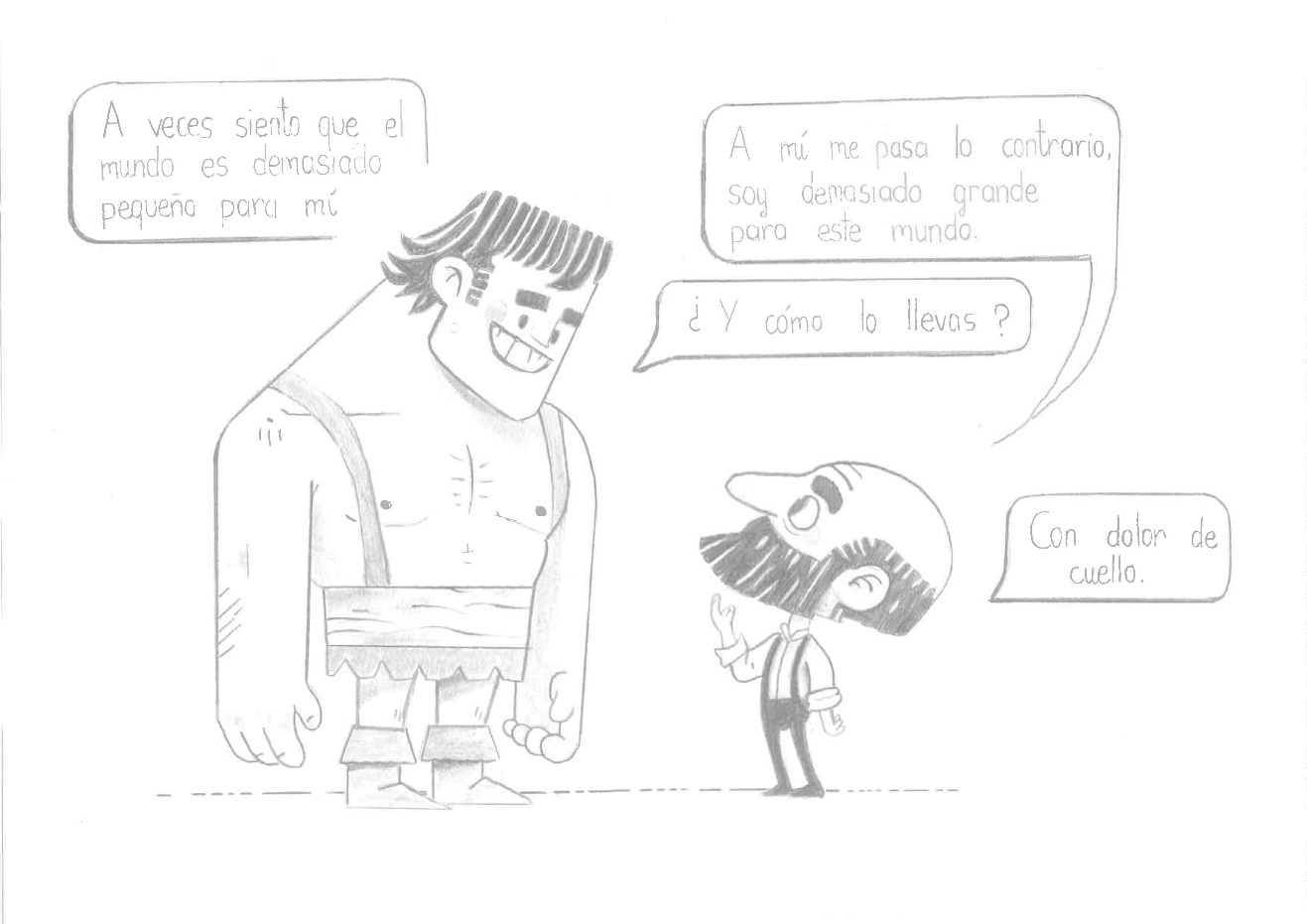 4º CATEGORÍA1º PREMIO
Liliana Godytska Blanco
IES Castilla
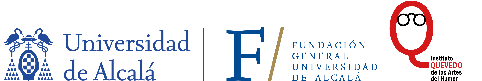 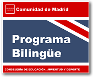 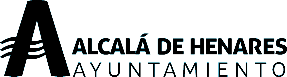 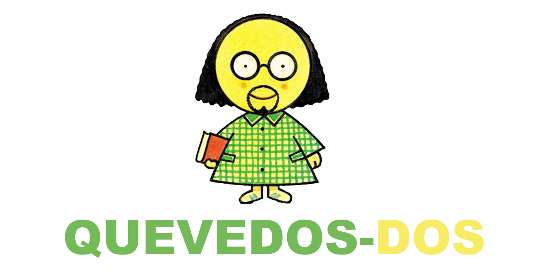 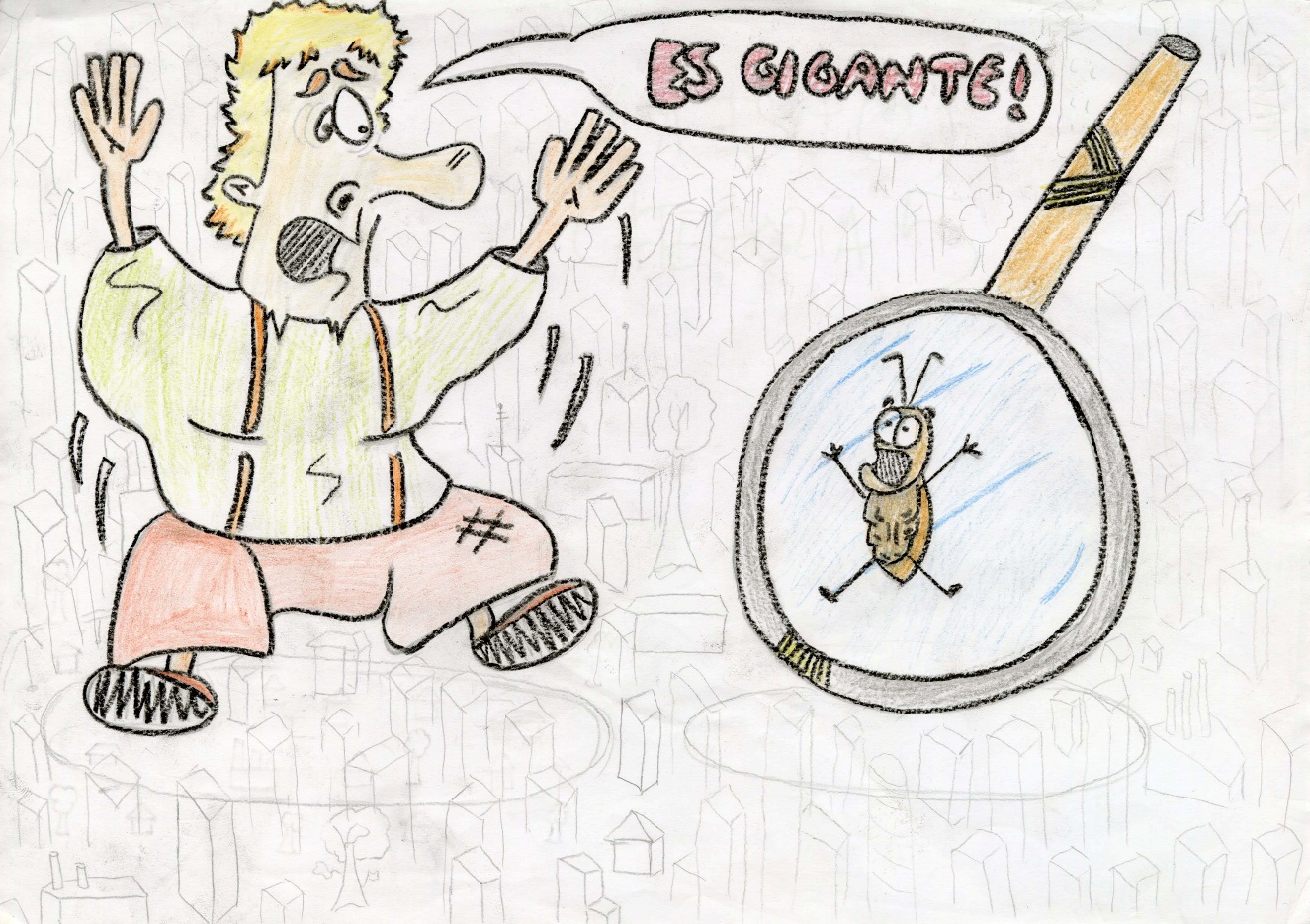 5º CATEGORÍA2º PREMIO
David Díez Strandell
Colegio Ana Pellegrini
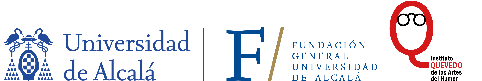 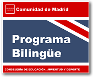 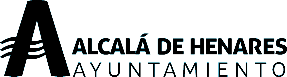 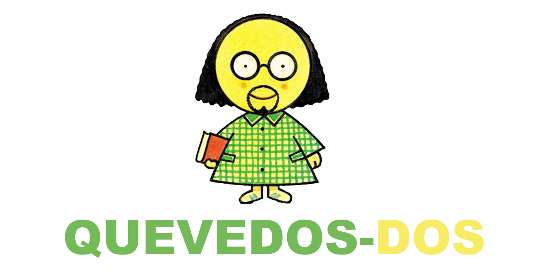 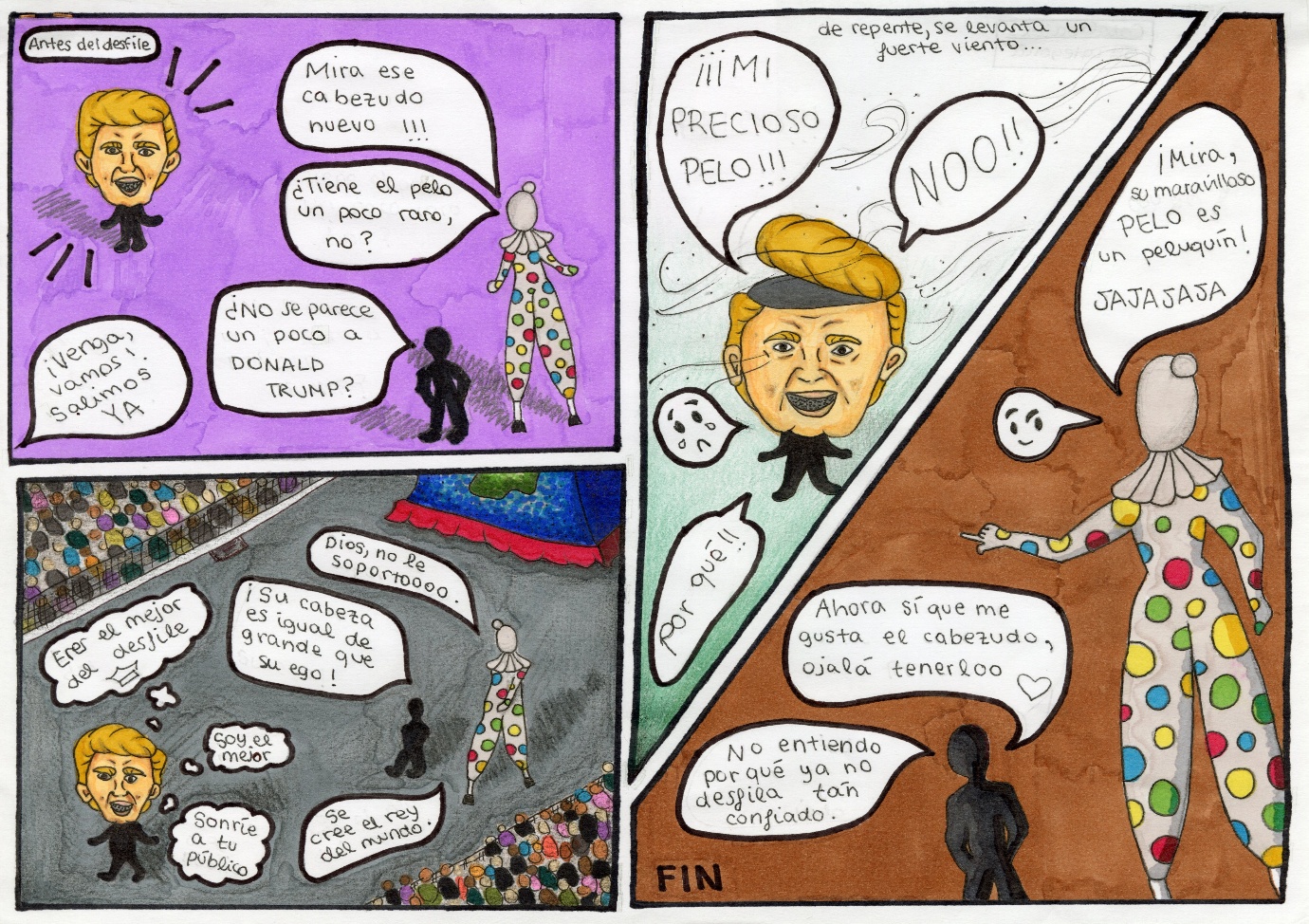 5º CATEGORÍA1º PREMIO
Álvaro Pérez Bordallo
IES La Senda
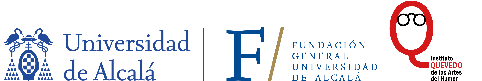 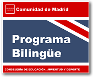 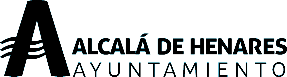